DYSPEPSIE FONCTIONNELLE
Dr BOUHOUCHE.H
Maitre assistant Hépato-Gastro-Entérologie
PLAN
1. INTRODUCTION
2. EPIDEMIOLOGIE
3.PHYSIOPATHOLOGIE
4. APPROCHE CLINIQUE
5. STRATEGIES DE PRISE EN CHARGE
INTRODUCTION-DÉFINITIONS
Inconfort de la région épigastrique, chroniques ou récurrents
• Inconfort = sensation subjective « négative » qui n’atteint pas le niveau de douleur: satiété précoce, pesanteur, ballonnements, nausées…
Selon les critères de Rome IV
Au moins un des symptômes suivants : 
 Plénitude postprandiale gênante       Douleur épigastrique 
 Satiété précoce                                      Brûlure épigastrique 

ET Absence de maladie organique ET Présents sur les 3 derniers mois et depuis plus de 6 mois
Dyspepsie fonctionnelle
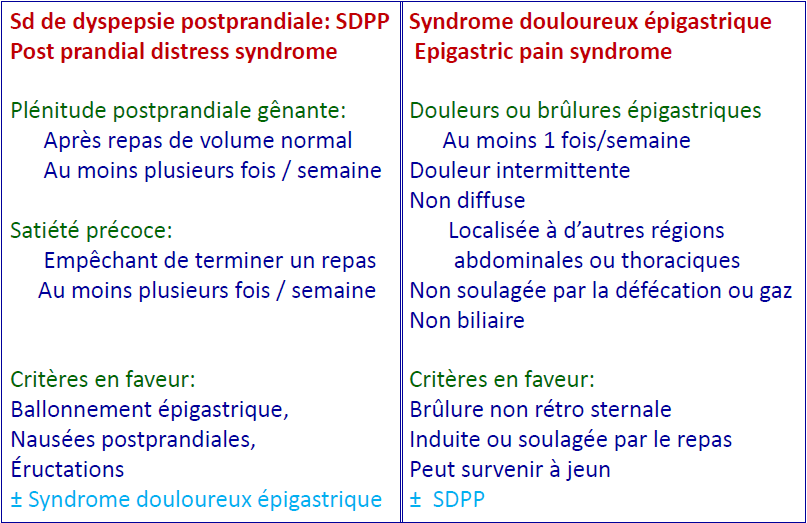 détresse
Overloap des symptômes dyspepsiques
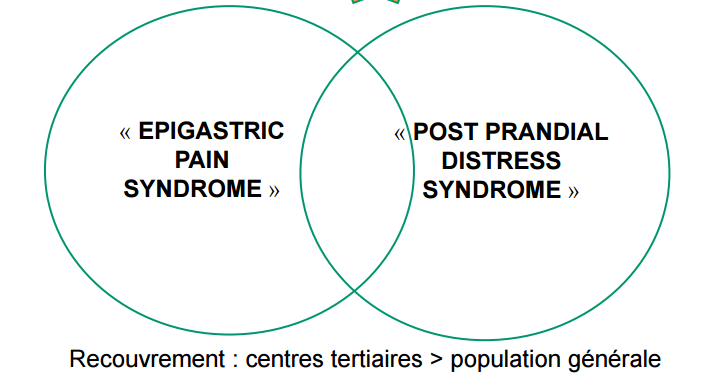 24 %
36 %
40 %
Dyspepsie secondaire
• Cause organique 
Retrouvée dans environ 40 % des cas, le plus souvent :

– Reflux acide gastro-oesophagien
– Maladie ulcéreuse gastroduodénale (15%)
– Cancer gastrique
 Diabète :
– Symptômes dyspeptiques présents chez 30 à 70 % des patients diabétiques
– Anomalies de la vidange gastrique chez 30 à 60 % des diabétiques
 Dyspepsie secondaire aux Médicaments outre les AINS……
Inhibiteurs Cox2, Acide acetyl-salicylique, Inhibiteurs de la pompe à protons, Bipohosphonates, Erythromycine, Tétracyclines, Sildénafil et tadalafil, Théophylline
Sclérodermie
• Amylose
• Infections virales
• Atteinte du système nerveux central et périphérique
• Autres
(Insuffisance coronarienne, insuffisance rénale, dysthyroïdie…)
EPIDEMIOLOGIE
C’est un problème fréquent  de consultation en médecine ambulatoire :
• Au cours d’une année, 1% de la population adulte rapporte un épisode inaugural de dyspepsie et 25% présentent une dyspepsie chronique ou récurrente
• 25% des individus présentant une dyspepsie consultent un médecin
• La prévalence de l’ulcére gastroduodénal est de 1-2% dans la population générale
• 5-10% de la population présente dans sa vie un ulcère gastroduodénal
• La prévalence du RGO est de 20-40% dans la population générale
PHYSIOPATHOLOGIE
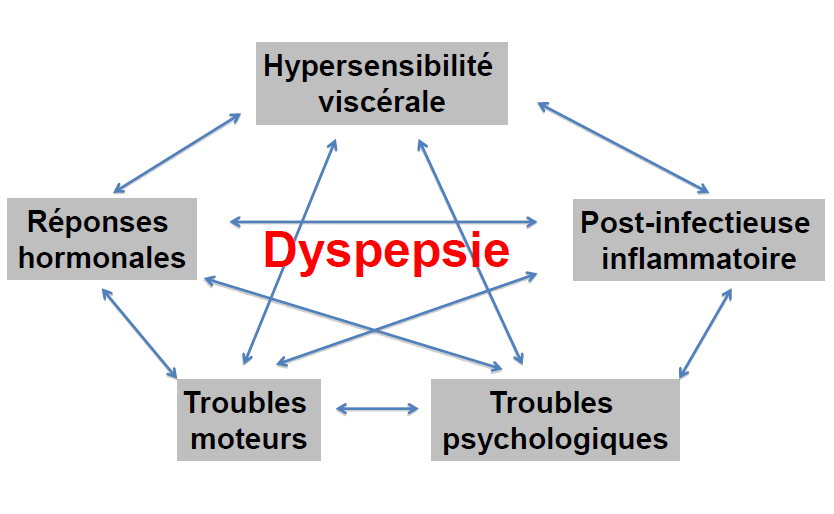 Troubles moteurs
Relaxation fundique insuffisante: 40%
Anomalies de la vidange gastrique
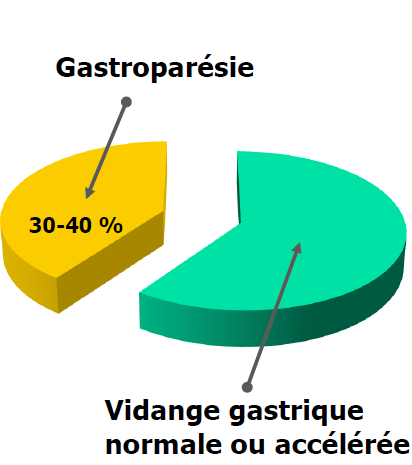 Hypersensibilité viscérale accrue!
Hypersensibilité à la distension 30-40%
           Antrale
           Fundique
Hypersensibilité à l’acide  25-50%
           Gastrique et duodénale
           SGA normale mais clairance duodénale     
           diminuée
Hypersensibilité duodénale aux lipides
Post infectieuse ou inflammatoire
Peut être précédée par un tableau de gastroentérite 
Biopsies duodénales 
Agrégats de lymphocytesT, ↓ des CD4 , ↑ CD8 
Présence accrue de macrophages
↑ des éosinophiles
Persistance d’une inflammation locale post GEA?
Rôle d’hélicobacter pylori
Gastrite atrophique antrale sévère
Réponse immune incomplète mais persistante
Biopsies duodénales
Inflammation duodénale avec ↑ des LIE et hyper éosinophilie
Mais ce rôle reste débattu
Troubles psychologiques
L’anxiété est retrouvée dans les 2 types de DF
        Souvent associées à un SII
        Prise d’AINS
        Age jeune
La dépression et trouble du sommeil, 
Dysfonctionnements dans le traitement central des stimuli viscéraux
APPROCHE CLINIQUE
Anamnèse et examen clinique qui ont pour intérêts 
Identifier les patients ayant un RGO, un SII ou ayant pris des AINS
Rechercher des signes d’alarme
 Les principaux symptômes
 Signes d’alarmes
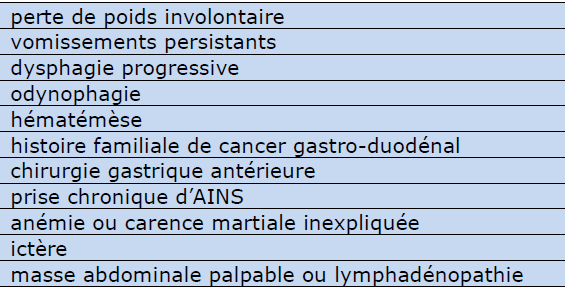  Examens paraclinique
Echographie abdominale : pour éliminer une pathologie bilio-pancréatique ( lithiasique surtout)
 Endoscopie Oeso-gastro-duodénale (EOGD)
C’est l’examen de choix avec des sensibilité (92%) et spécificité (99%) élevées pour le diagnostic des principales lésions organiques causant une dyspepsie, comme l’ulcère gastrique ou duodénal et le cancer gastrique.
Tests diagnostiques de Helicobacter pylori
 Stratégie diagnostique
Patient a haut risque ( âge > 50 ans ou signes d’alarme ) => endoscopie haute
afin d’éliminer :
– une pathologie ulcéreuse
– une tumeur
– une autre maladie du tractus digestif supérieur
Patient à bas risque ( âge < 50 ans et pas de signes d’alarme) => 3 options :
– « test and treat » pour Helicobacter Pylori et lutte contre la sécrétion acide en cas d’éradication effective avec persistance des symptômes 
– Test HP non invasif, OGD: si HP+ (anti-sécrétoire) si HP-(test & scope)
– lutte contre la sécrétion acide d’emblée avec un IPP pendant 4 à 8 semaines (IPP empirique)
PRISE EN CHARGE
BUTS     
1-  l’intensité et la fréquence des symptômes ou au mieux guérir.
2- Améliorer la qualité de vie.
3- Réduire le retentissement psychologique.
4- Permettre une vie socio-professionnelle et personnelle aussi normale que possible.
Les armes thérapeutiques 
I/ Mesures générales et RHD :
Rassurer et expliquer (ce n’est pas un cancer).
Suppression des aliments dyspepsogènes (intolérances individuelles)
    *Graisses.
    *Lait (Intolérance au lactose ?).
Eviction du tabac, de  l’alcool et des AINS.
Fractionnement des repas dans la journée.
II/Réducteurs de l’acidité gastrique:
 1/ Anti-acides: Anti-H2.
 2/ Anti-secrétoires: IPP.
III/ Prokinétiques:
 l’activité musculaire en cas d‘hypomotilité gast.
Métoclopramide: bloque R dopaminergiques TD>.
Dompéridone: antagoniste dopaminergique périphéri.
Erythromycine: agoniste de la motiline.
Cisapride: agoniste 5HT4  libération d’Ach dans les plexus myentériques.

IV/ Myorelaxants:
 Restaurent l’accomodation normale.
 Paroxétine: (-) sélectif de la recapture sérotonine.
Sumatripan: antagoniste des R 5HT1(prometteur?).

V/ Psychotropes et psychothérapie:
 Dépression et anxiété, souvent associées aux TFD.
 A visée d’analgésie et de modulation nerveuse.
      Anti-Dépresseurs:* Tricycliques: Tofranil°.
                                  * IR sérotonine: Prozac°, Zoloft°
                                  * IMAO: Laroxyl	°+++.
      Anxiolytiques: Benzodiazépines.
Psycho-thérapie de groupe, psychodynamie,  thérapie sensitivo-cognitive, séances de relaxation et d’hypnose
VI/ Eradication de Helicobacter pylori (HP)
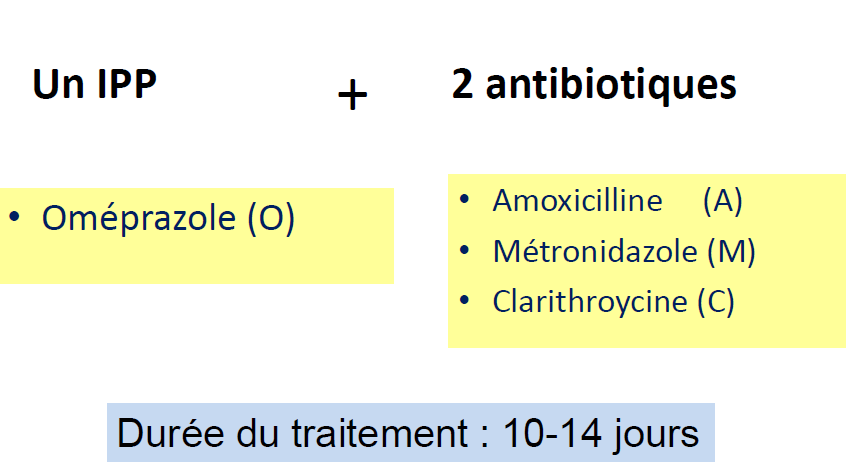 1 ère ligne : Amoxicilline (2 x 1g) + Métronidazole (3 x 500mg) ou Clarithromycine 2 x 500mg + IPP (2x /jour ) pendant 14 jours 
Si échec (2eme ligne): switcher OAM ver OAC ou vis versa 
En 3eme ligne traitement conduit par antibiogramme
Indications thérapeutiques
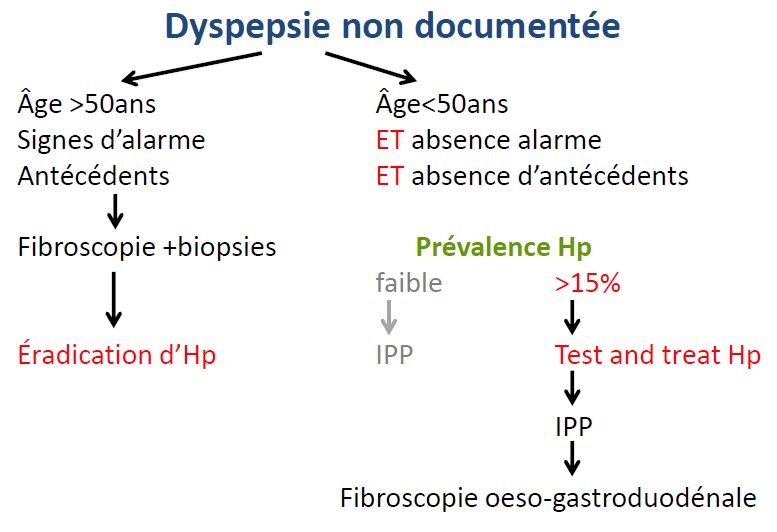 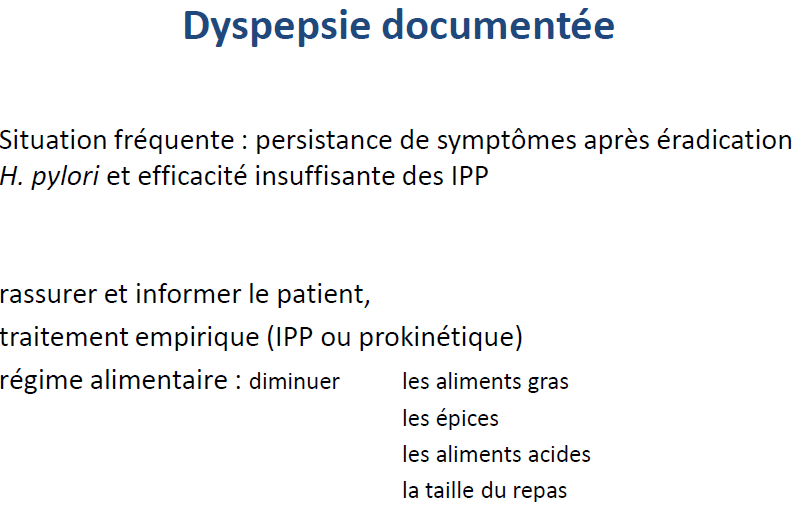 Pronostic
Evaluation des symptômes au long cours
 
Persistance: 20%
Chronique et fluctuante: 30%
Résolution: 50%


Peu des données…..
CONCLUSION
Pathologie difficile, hétérogène, caractère fluctuant, contexte psychologique,… 

Physiopathologie multiple et intriquée (sensibilité, réponses physiologiques inadaptées…) ; peu de progrès marquants récents. 

Approche progressive, explicative, personnalisée, progressive (step-up) :
 - Prokinétiques, anti sécrétoires, éradication H pylori
 - Relaxants gastriques, antidépresseurs faible dose.
 - Essais thérapeutiques, nouveaux prokinétiques viscéro- modulateurs